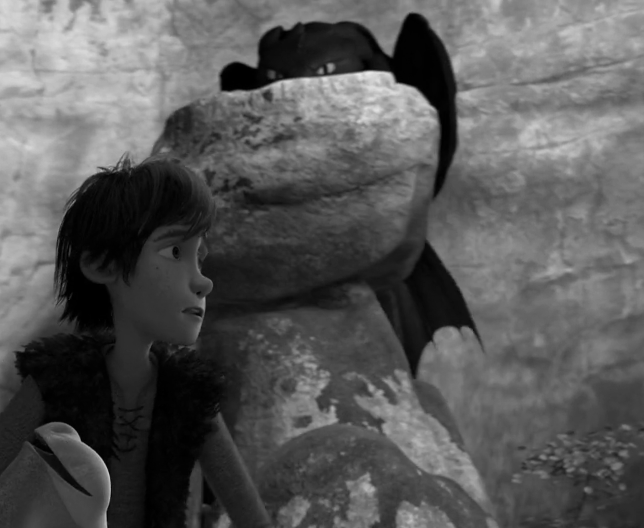 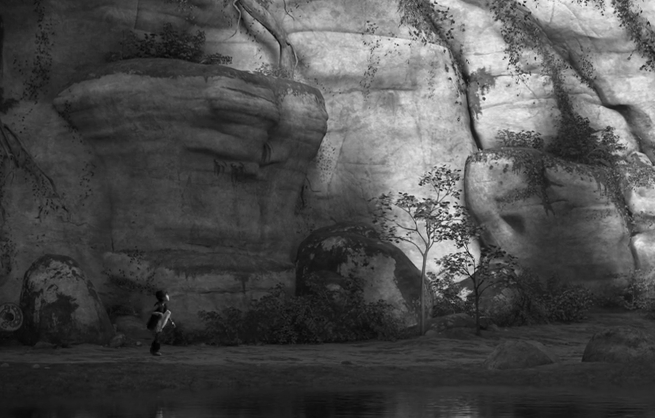 1
2
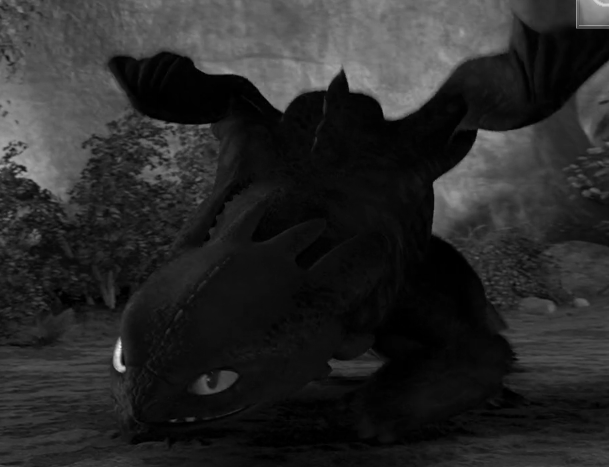 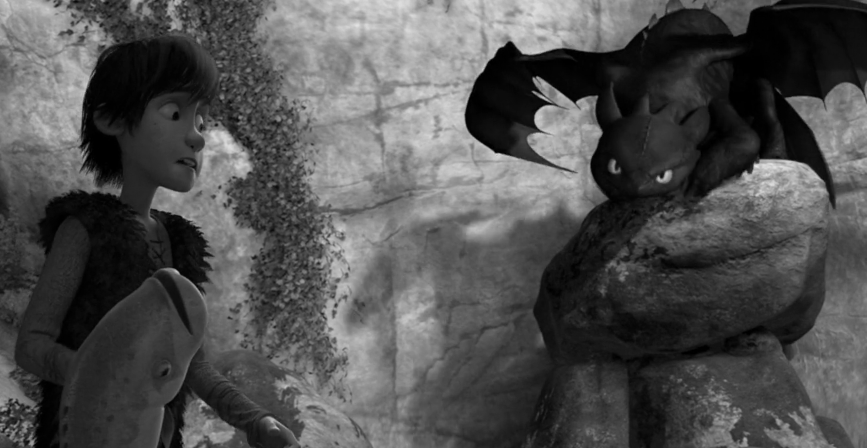 3
4
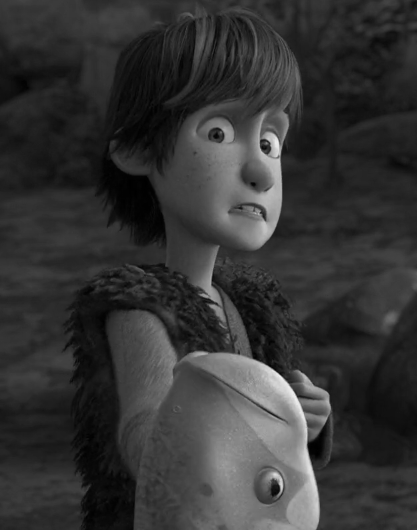 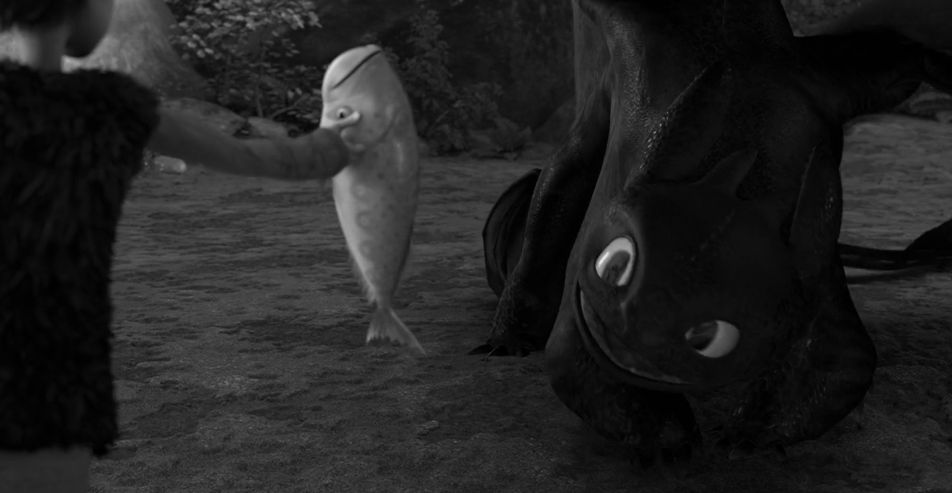 5
6
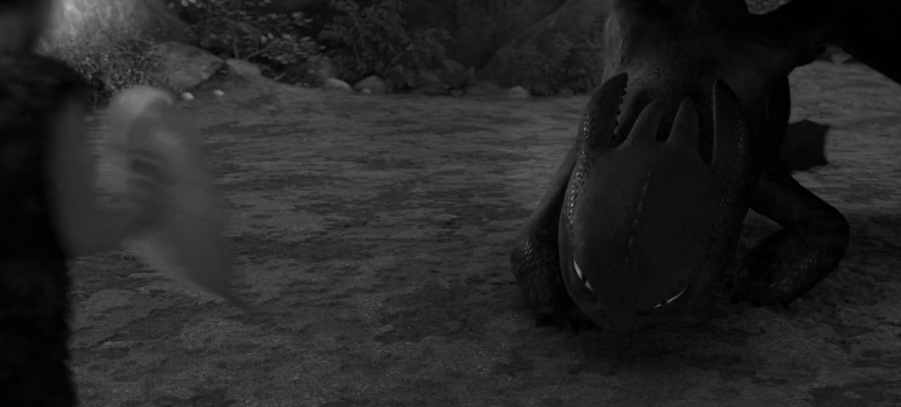 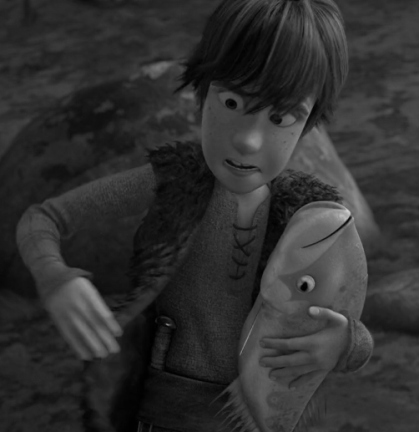 7
8
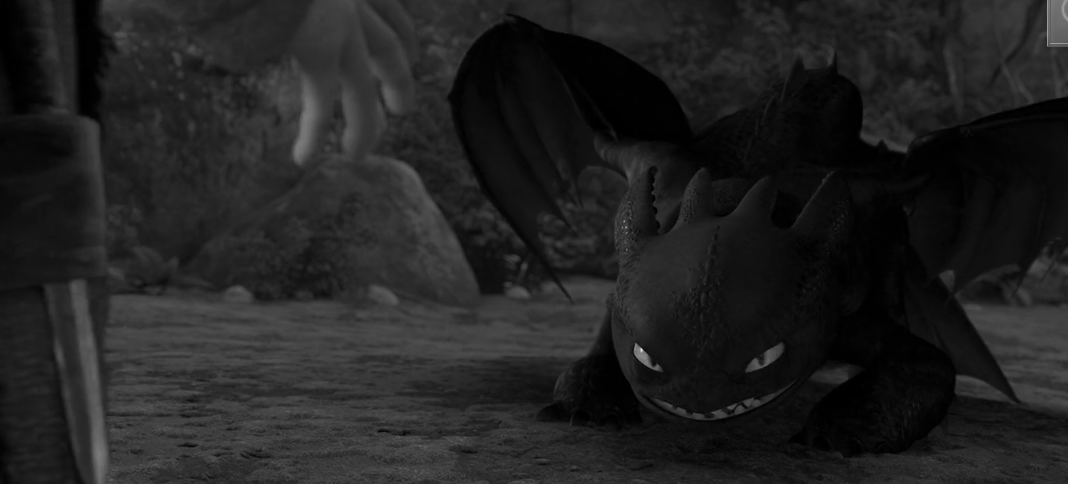 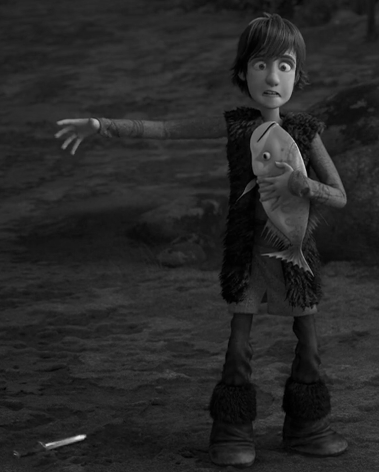 9
8
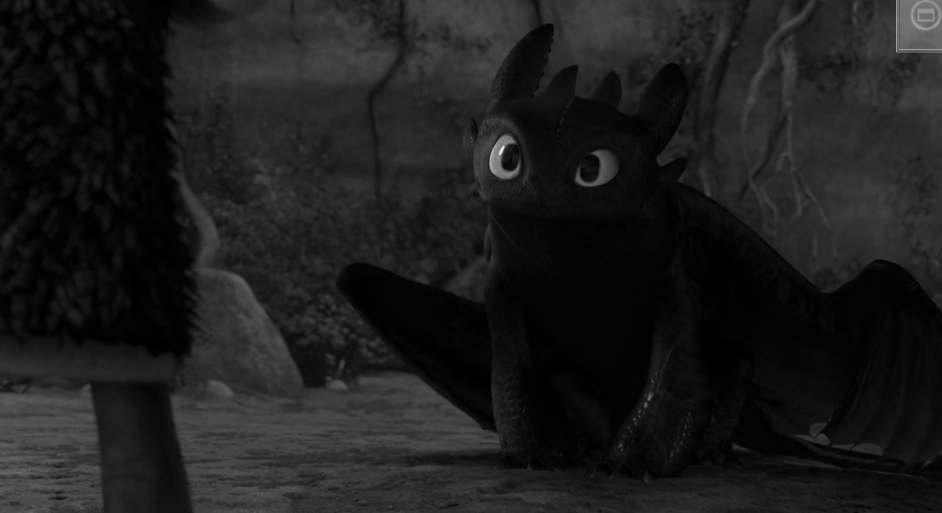 10
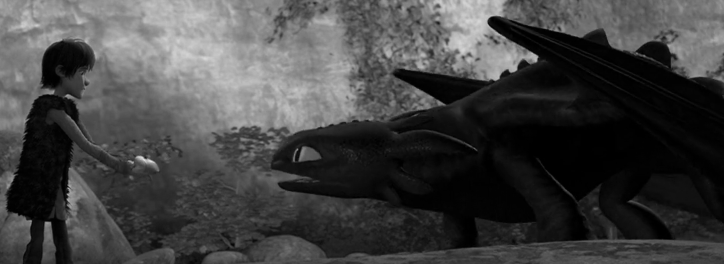 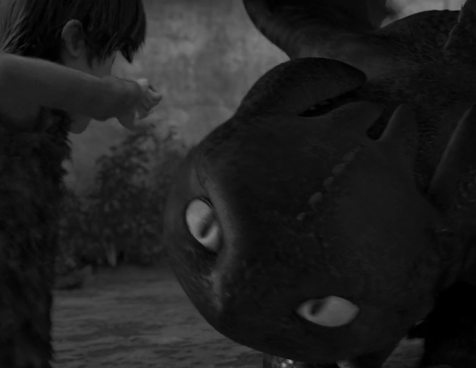 11
12
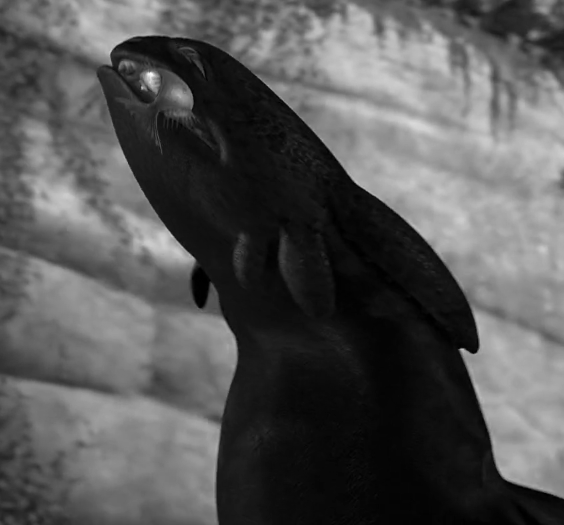 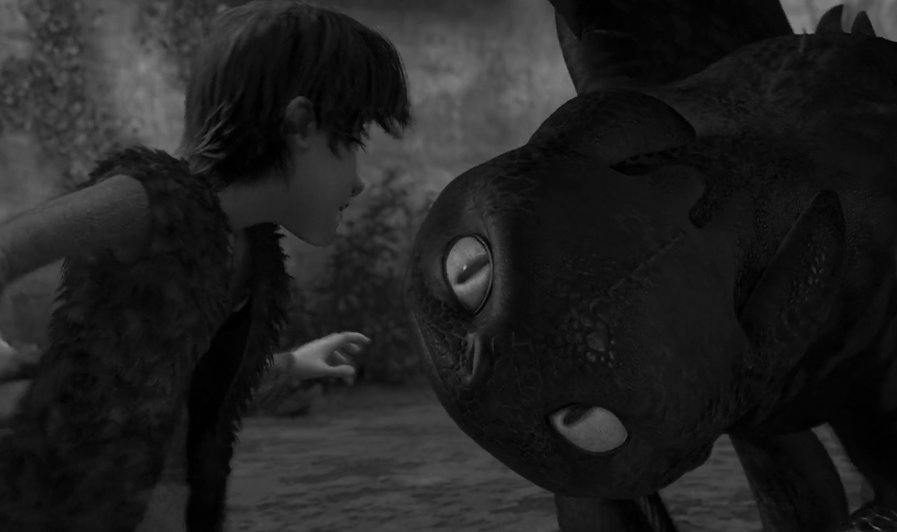 14
13
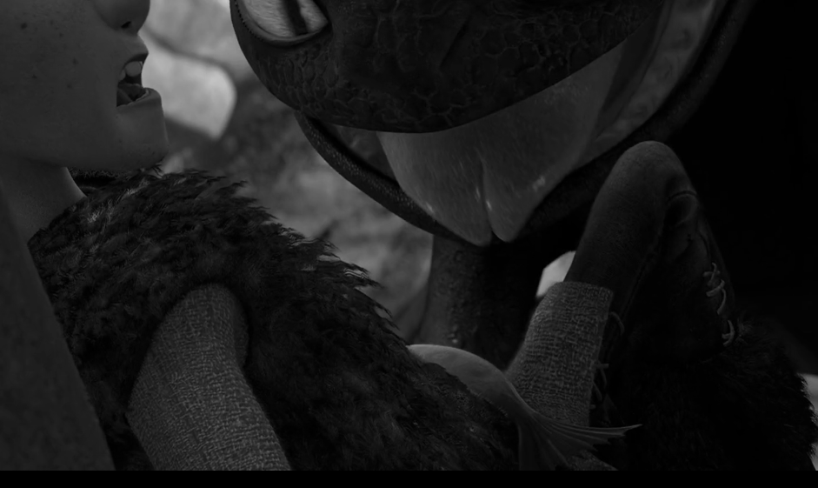 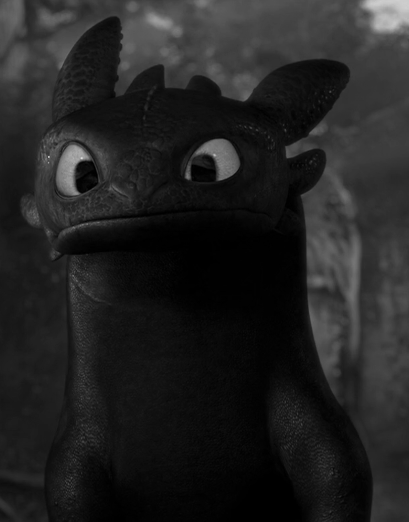 15
16
15
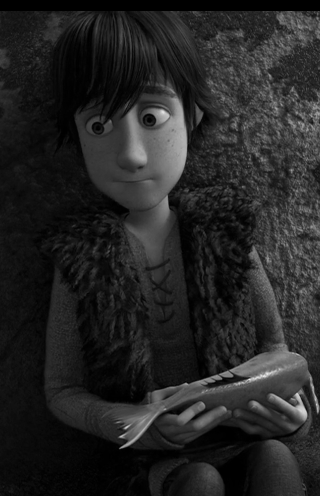 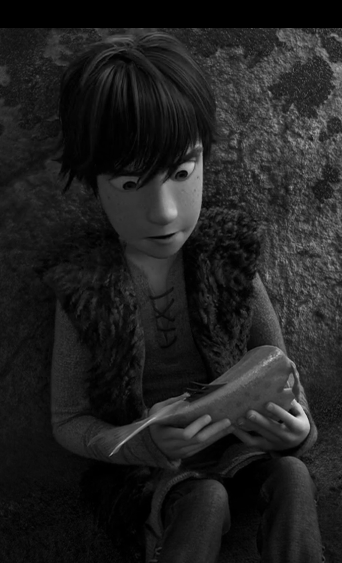 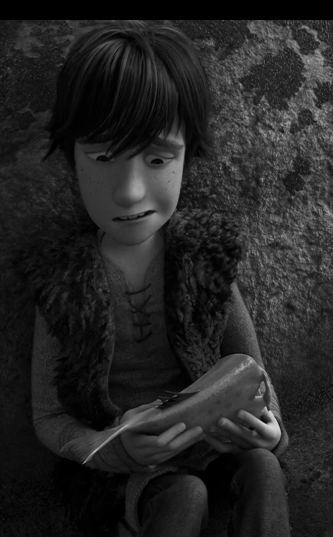 19
17
18
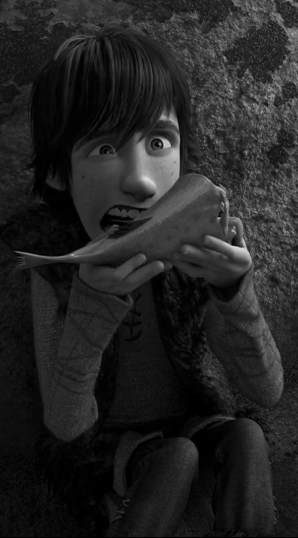 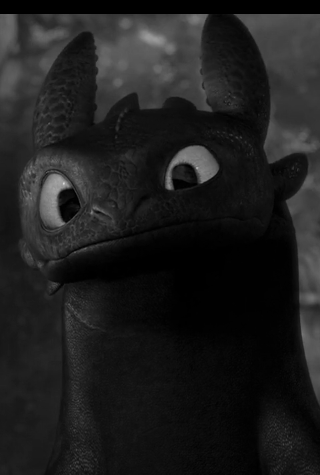 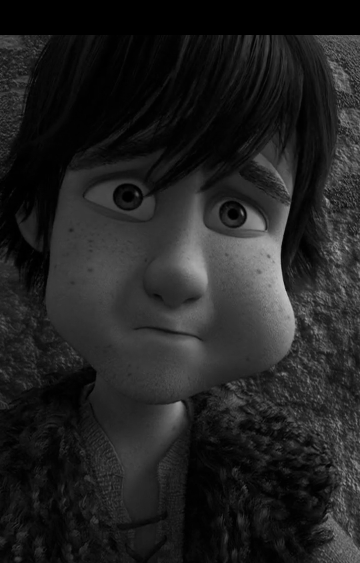 20
21
22
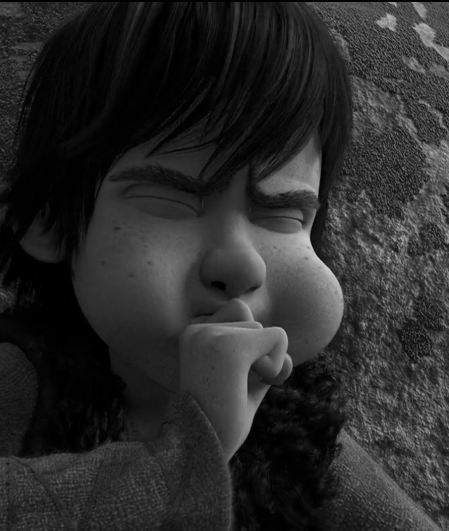 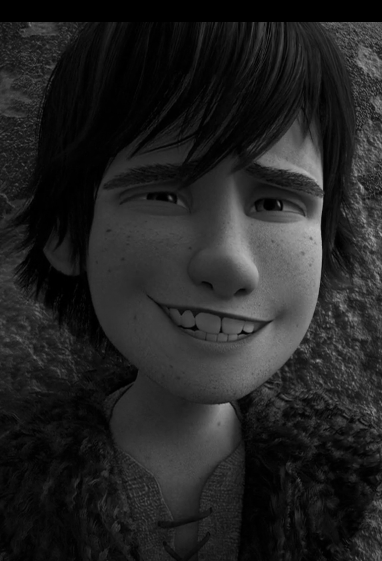 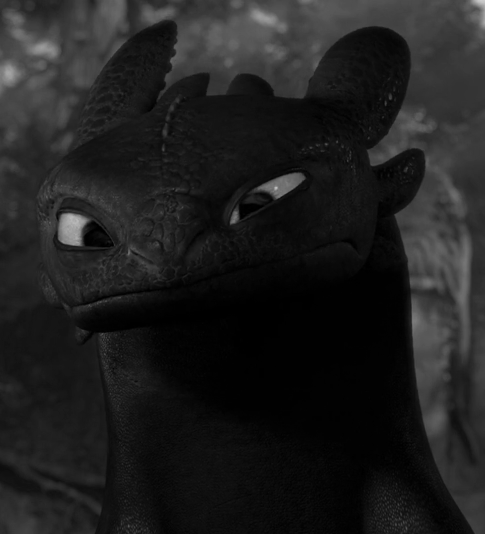 24
25
23
23
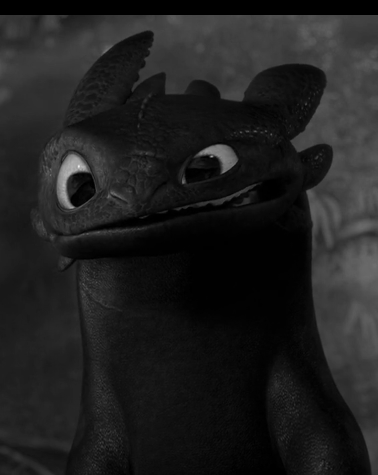 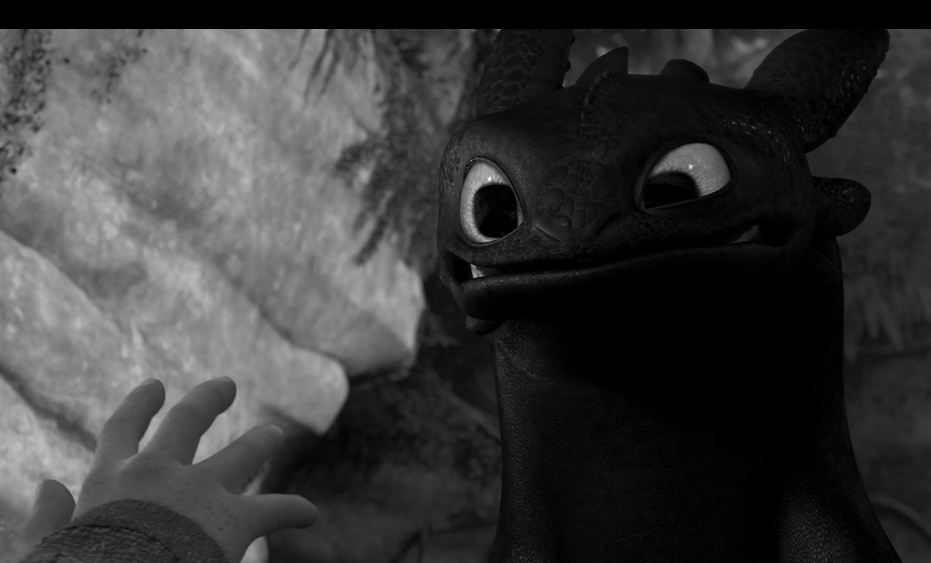 27
26
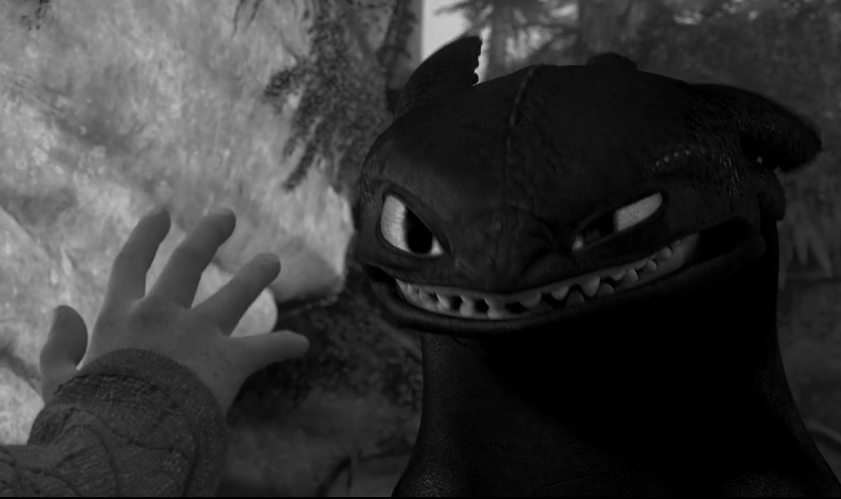 28